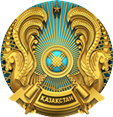 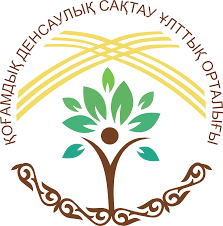 Специализированный цикл«Профилактика инфекций и инфекционный контроль»подготовлен в рамках проекта НЦОЗ и ICAP
«Профилактика инфекций хирургической раны»
Ментор: Алимбетов Куаныш Кобжасарович
Участники: 
Олжаева Балжан Коныргазыновна - Университетский госпиталь НАО «Медицинский университет Семей»
Әбдәлдә Альмира - ГКП на ПХВ - «Жамбылская областная  многопрофильная детская больница»
Бильдешбай Аружан Айтболқызы - КГП на ПХВ «Городская поликлиника №1» УОЗ г. Алматы
Матжанова Асылай Аманжановна - РГП на ПХВ «Национальный научный центр фтизиопульмонологий РК» МЗ РК  г.Алматы
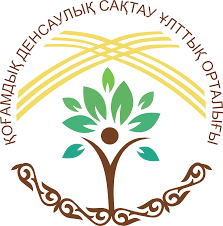 Введение
ИОХВ
Стойкие и предотвратимые  ИСМП 
Наиболее частый тип ИСМП в странах с низким и средним уровнем дохода
В Африке до 20% операций кесарева сечения приводят к инфицированию раны
Считается вторым наиболее распространенным ИСМП в Европе и США
В Европе ИОХВ поражает более 500 тыс. человек в год, что обходится в 19 млн.евро;
В США 39-51% возбудителей ИОХВ устойчивы к стандартным профилактическим антибиотикам
https://www.who.int/infection-prevention/tools/surgical/SSI-surveillance-protocol.pdf
[Speaker Notes: Инфекции в области хирургического  вмешательства (ИОХВ)  являетя стойкими и предотвратимыми  инфекциями   связанными  с оказанием   ИСМП и представляют важную  причину заболеваемости, смертности, повышенных больничных затрат, негативно сказывается на сроках восстановления трудоспособности оперированных больных. 
ИОХВ – это наиболее частый тип инфекции связанных с оказанием медицинской помощи в странах с низким и средним уровнем дохода. Примерно один из 10 людей, перенесшие операцию в странах с низким и средним доходом, получают ИОХВ.
В Африке до 20% операций кесарева сечения приводят к инфицированию раны.
ИОХВ также считается вторым наиболее распространенным ИСМП в Европе и США. В Европе ИОХВ поражает более 500 тыс. человек в год, что обходится в 19 млн.евро;
В США 39-51% возбудителей ИОХВ устойчивы к стандартным профилактическим антибиотикам.]
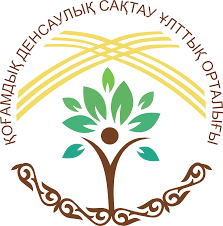 Актуальность
Растет спрос на научно обоснованные вмешательства для профилактики ИОХВ.

Необходимы обновленные рекомендации по профилактике ИОХВ, основанных  на фактических данных для повышения безопасности пациентов
[Speaker Notes: Система мер  профилактики ИОХВ достаточно известна, она основана  на устранении множественных факторов  риска развития  хирургических раневых инфекции, тем менее  растет спрос  на научно обоснованные  вмешательства  для профилактики ИОХВ. 
Необходимы новые обновленные  рекомендации по профилактике ИОХВ, основанных  на фактических данных, и должно быть  включено  в комплексные программы  повышения качества  хирургических операций  для повышения безопасности пациентов.]
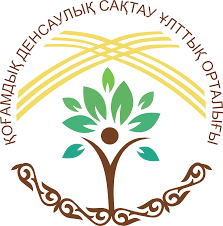 Цель
Предоставить новые и обновленные научно обоснованные  рекомендации по профилактике ИОХВ.
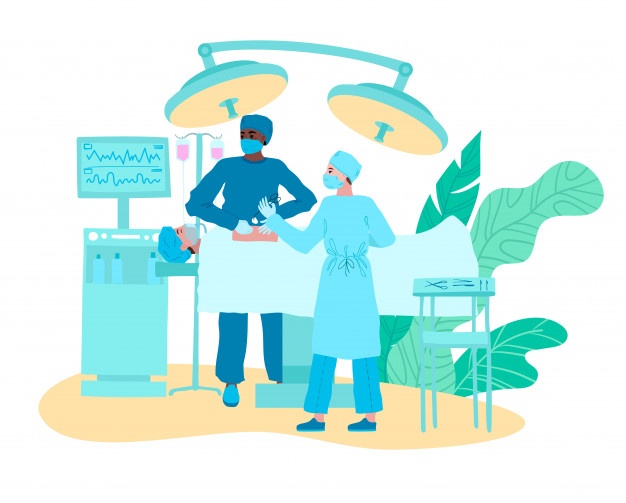 Участник № 1
 МАТЖАНОВА Асылай Аманжановна
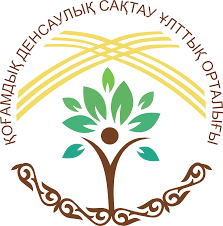 I. Определение понятия «инфекция хирургической раны»
ИОХВ – инфекция хирургического разреза, органа или полости, возникающая в течение первых 30 дней послеоперационного периода (при наличии имплантата – до 1 года)

Инфекции хирургической раны 
инфекции органа (полости)

Бывают 
поверхностные 
глубокие
https://www.who.int/infection-prevention/tools/surgical/SSI-surveillance-protocol.pdf
[Speaker Notes: Инфекция области хирургического вмешательства (ИОХВ) – инфекция хирургического разреза, органа или полости, возникающая в течение первых 30 дней послеоперационного периода (при наличии имплантата – до 1 года).
Все инфекции области хирургического вмешательства делятся на инфекции хирургической раны и инфекции органа (полости).
 Инфекции хирургической раны делят на поверхностные (вовлекается только кожа и подкожная клетчатка) и глубокие (вовлекаются мышцы и фасции).]
Стандартное определение случая ИОХВ
https://assets.publishing.service.gov.uk/government/uploads/system/uploads/attachment_data/file/1048707/Protocol_for_the_Surveillance_of_Surgical_Site_Infection.pdf
Стандартное определение случая ИОХВ (продолжение)
Стандартное определение случая ИОХВ (продолжение)
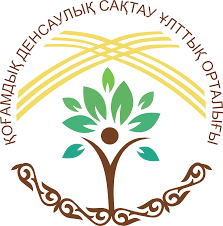 Классификация хирургических ран по степени микробной контаминации
Чистая рана
отсутствуют признаки воспаления и вовлечения ЖКТ, МВП, дыхательных путей
отсутствуют технических нарушении 
       краниотомия, спленэктомия, кардиохирургия
Условно-чистая рана
вовлечены ЖКТ, МВП, дыхательные пути 
низкая вероятность контаминации 
незначительные технические нарушения 
Контаминированная рана (загрязнения)
острое негнойное воспаления
серьезные технические нарушения
большой выброс содержимого полых органов
открытые свежие травматические раны 
Грязные раны
старые травматические раны
нежизнеспособными тканями
послеоперационные раны с инфекция
перфорация внутренних органов.
https://www.ecdc.europa.eu/sites/default/files/documents/HAI-Net-SSI-protocol-v2.2.pdf
[Speaker Notes: Чистая рана - характеризуется отсутствуем признаков воспаления и вовлечения ЖКТ, МВП, дыхательных путей, а также отсутствием технических нарушении при выполнении оперативного вмешательства (краниотомия, спленэктомия, кардиохирургия).
Условно-чистая рана – характеризуется вовлечением ЖКТ, мочеполовых и дыхательных путей, низкой вероятностью контаминации или незначительными техническими нарушениями при выполнении оперативного вмешательства.
Контаминированная рана (загрязнения) – имеет признаки острого негнойного воспаления; могут иметь место серьезные технические нарушения в ходе вмешательства; большой выброс содержимого полых органов; открытые свежие травматические раны (открытый массаж сердца, острый холецистит).
Грязные раны – старые травматические раны с нежизнеспособными тканями, послеоперационные раны, в области которых уже имелась инфекция или произошла перфорация внутренних органов. Это определение предполагает, что микроорганизмы присутствовали в области оперативного вмешательства до операции. (Огнестрельные раны, травмы мягких тканей, загрязнение землей, вскрытие и дренирование абсцесса, перитонит).]
Участник № 2
 Бильдешбай Аружан Айтболқызы
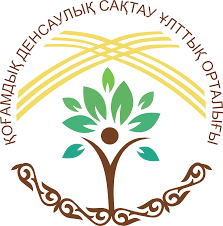 II. Формула расчета показателя (ИОХВ)
I Анализ данных эпиднадзора. Основным результатом эпиднадзора за ИОХВ являются два ключевых показателя: знаменатель (количество пациентов, которые перенесли операцию и завершили период наблюдения) и числитель (количество пациентов, которым разработан ИОХВ из знаменателя). Они обычно используются вместе для расчета заболеваемости как следует:
Заболеваемость =                 =                                                                                            *100
числитель
Количество случаев ИОХВ, выявленных за период эпиднадзора
Общее количество хирургических больных за период наблюдения
знаменатель
https://www.who.int/infection-prevention/tools/surgical/SSI-surveillance-protocol.pdf
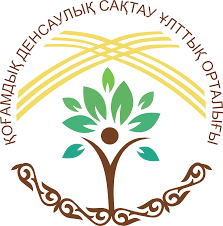 II Процент ИОХВ по категориям. 
Первый показатель (% ИОХВ) дает наиболее полную картину для данного оперативного вмешательства, но сильно зависит от интенсивности наблюдения после выписки, которая значительно различается между больницами и странами
Процент ИОХВ (по категориям) =
все первые ИОХВ в этой категории*100
все операции в этой категории
https://www.ecdc.europa.eu/sites/default/files/documents/HAI-Net-SSI-protocol-v2.2.pdf
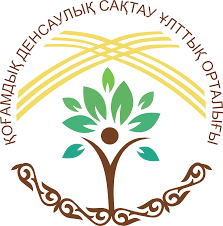 III Процент ИОХВ, за исключением ИОХВ, диагностированных после      выписки. 
Второй показатель учитывает только инфекции, выявленные в стационаре (исключаются ИОХВ, диагностированные после выписки). Он корректирует различия в эпиднадзоре после выписки между больницами и странами, но дает неполную эпидемиологическую картину и не учитывает различия в продолжительности послеоперационного пребывания.
Процент ИОХВ, за исключением случаев
 после выписки (по категориям)                  =
все первые внутрибольничные ИОХВ* в этой категории x 100
все операции с известной датой выписки в этой категории
https://www.ecdc.europa.eu/sites/default/files/documents/HAI-Net-SSI-protocol-v2.2.pdf
IV. Плотность заболеваемости внутрибольничными ИОХВ.
 
Третий показатель (количество внутрибольничных ИОХВ/1000 пациенто-дней в стационаре) учитывает только инфекции, выявленные в стационаре, и поэтому не отражает полной эпидемиологической картины, например, при процедурах с коротким послеоперационным пребыванием в стационаре. Однако он не зависит от наблюдения после выписки и корректирует различия в послеоперационном пребывании в стационаре, и поэтому этот показатель может быть более надежным для межбольничных или межсетевых сравнений.
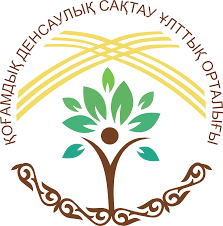 Плотность внутрибольничных
 ИОХВ (по категориям)              =
все внутрибольничные ИОХВ* в этой категории x 1000
послеоперационные койко-дни в больнице с известной датой 
выписки в этой категории
https://www.ecdc.europa.eu/sites/default/files/documents/HAI-Net-SSI-protocol-v2.2.pdf
Участник № 3
 Олжаева Балжан Коныргазыновна
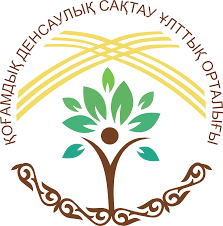 III. Cписок действий (рекомендации для медперсонала) для профилактики инфекций хирургической раны
ОЦЕНКА  РЕКОМЕНДАЦИЙ И РАЗРАБОТКИ (GRADE).
Категории рекомендаций
Рекомендации были классифицированы с использованием следующей стандартной системы, которая отражает уровень подтверждающих доказательств или правил:
Категория IA: настоятельная рекомендация, подкрепленная доказательствами высокого и среднего качества, предполагающими чистую клиническую пользу или вред.
Категория IB: Настоятельная рекомендация, подкрепленная доказательствами низкого качества, предполагающими чистую клиническую пользу или вред, или общепринятой практикой (например, асептической техникой), подкрепленной доказательствами низкого или очень низкого качества.
Категория IC: настоятельная рекомендация, требуемая законодательством штата или федеральным законодательством.
Категория II: слабая рекомендация, подкрепленная любыми доказательствами качества, предполагающими компромисс между клинической пользой и вредом.
Отсутствие рекомендаций/нерешенная проблема: проблема, по которой имеются доказательства низкого или очень низкого качества с неопределенным соотношением пользы и вреда или отсутствуют опубликованные данные о результатах, считающихся критически важными для оценки рисков и преимуществ данного вмешательства/
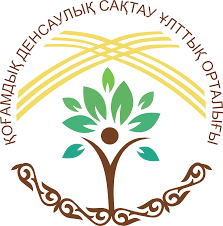 ПРЕДОПЕРАЦИОННЫЙ ЭТАП

При наличии   инфекционного заболевания отложить плановую операцию, и вылечить пациента/ нерешенная проблема
Рекомендуется  пациенту за 1 месяц до операции  отказаться от курения /IA
 Перед операцией пациент должен принять душ или ванну (все тело) с мылом антимикробным или неантимикробным или антисептическим средством по крайней мере  за ночь до дня операции./IA
Удаление волос  проводить при необходимости подрезанием, перед самой операцией, можно использовать  депиляторы,  или электрические  клипперы  с одноразовой головкой.   Нецелесообразны  использование бритв, если есть возможность, не удалять волосы./IA
Уменьшить пребывание в стационаре до начала операции, дооперационная госпитализация  если необходима/IB
Определение уровня  глюкозы в крови до начала операции у всех пациентов для выявления гипергликемии, определение дозы инсулина  в зависимости от уровня гипергликемии или введения  инсулина/IA
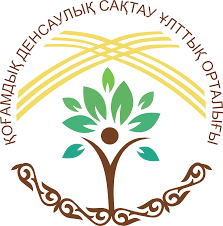 ПЕРИ-И ИНТРАОПЕРАЦИОННЫЙ ЭТАП 

Применяется в первых трех видах ран, а в случае грязной с самого начала – антибиотикотерапия;
предоперационное в/в введение антибиотика для уменьшения риска развития раневой инфекции, благодаря созданию в ране концентрации, достаточной для снижения уровня микробной концентрации тканей по ходу операционного разреза;
1 доза за 30 минут до операции;
не продолжать по истечении 24 часов; 
предоперационную хирургическую антибиотикопрофилактику   следует проводить только по показаниям, чтобы на момент разреза в сыворотке и тканях установилась бактерицидная концентрация  препаратов, доза должна быть  минимум полной терапевтической  дозы антибиотиков/IA;
медицинская сестра в предоперационной  палате  подготавливает антибиотик, анестезиолог дает антибиотик. Оптимальное  время для профилактики антибиотика – в течение 30 минут со времени рассечения. Если используется манжета, то антибиотик должен вводиться до раздувания манжеты/IA;
при чистых операциях и чистых процедурах не вводить  дополнительные профилактические дозы противомикробных препаратов после закрытия хирургического разреза в операционной, даже при наличии дренажа. После операции не назначать антибиотики  для  профилактики/IA;
больным с нормальной функцией легких, перенесшим общую анастезию, с эндотрахеальной интубацией следует вводить  повышенную фракцию  выдыхаемого кислорода 80% FiO2 и после экстубации в ближайшем послеоперационном периоде. /IA
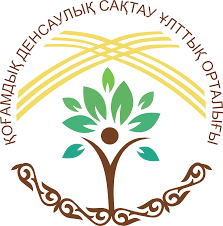 ПОСЛЕОПЕРАЦИОННЫЙ ЭТАП 

Применение только стерильных  перевязочных материалов, которые должны накладываться с соблюдением техники  асептики./IA 
При необходимости  продления периооперационной  антибиотико профилактики  препарат отменен не позднее, чем  через 24 часа после операции, даже при наличии дренажа./IA
 У взрослых пациентов оперированных  в условиях  комбинированной  эндотрахеальной анестезии следует вводить  повышенную фракцию  выдыхаемого кислорода 80% FiO2  в течение  2-6 часов после наркоза. 
 В операционной не должно находиться  ненужных и неиспользуемых для операции предметов. /IA
После каждой операции должны очищаться  горизонтальные поверхности - полы, оборудование, мебель, инвентарь и пр), и хирургическое оборудование(операционный  стол, инструментальный столик, операционные лампы), после окончания операции проводить дезинфекцию, предстерилизационную  очистку, упаковку  и стерилизацию ИМН, контактирующиеся  с раневой поверхностью. /IA
Перед тем, как касаться раны пациента, необходимо провести гигиену рук, перчатки не являются  альтернативой  гигиены рук. /IA
 Необходимо менять перчатки  если после контаминированной кожи тела того же пациента Вы будете прикасаться к чистой./IA
 Если необходимо дренирование раны, должна использоваться закрытая  система  дренирования и удаляться  сразу же  после того , как станет ненужной./IA
 Выписывающегося из больницы пациента  необходимо  научить узнавать  признаки инфекции  операционной раны. /IC
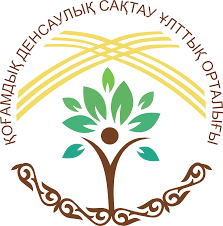 Движение персонала  во время операции
 Во время операции должен присутствовать  только необходимый  персонал, минимально передвигающийся или выполняющий  другие действия.
Сотрудники, у которых  имеются фурункулы, инфицированные повреждения  кожи или  колонозированные S/ aureus экземы, не должны  допускаться  в операционную. /IA
 Вентиляция в операционной 
В операционной  должно  поддерживаться  положительное давление, изменение воздуха не менее 10-20 раза в час.
 Окна во время операции должны быть закрыты. /IA
           Стерильность материалов и индивидуальных наборов инструментов:/IA
Проверить перед началом работы запас индивидуальных наборов со стерильными инструментами и материалами, антисептиков для обработки рук и кожных покровов, стерильных перчаток, СИЗ;
Проверить упаковки со стерильным материалом на наличие механических повреждений; Проверяется  герметичность  упаковок  стерильных  инструментов ( не разорван ли,  не проколоты  или  не повреждены иначе). Поврежденные упаковки не  используются!. 
Проверить сроки стерильности на упаковках со стерильными инструментами, материалами, растворами, наличие штампа, подтверждающего стерилизацию;
Проверить цвет индикаторных меток химических индикаторов при вскрытии упаковки.
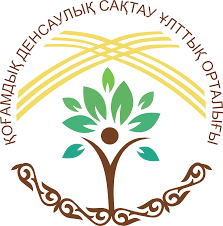 ОБРАБОТКА РУК ХИРУРГОВ: /IA

Проверить состояние кожи рук и ногтей перед началом работы; Не рекомендуется участие в операции при наличии повреждений и воспалительных процессов  на руках. 
Снять все украшения до процедуры  подготовки хирурга и операционной бригады  к операции. 
Открыв кран, позволяем воде  течь  в течение нескольких секунд с целью механического удаления микроорганизмов, накопивщихся во внутренней полости крана. Руки намачиваются до локтей. Локтем, наружной стороной  предплечий или кисти  нажимаем на дозатор  жидкого мыла, руки тщательно намыливаются, после чего моются проточной водой, не касаясь поверхности раковины. 
 Вымытые руки высушиваются (не втирая), каждая по отдельности одноразовыми чистыми или стерильными салфетками(полотенцами). Начинать сушить руки  с пальцев, заканчивать  высушиванием локтей, не касаясь ранее высушенных мест кожи той же салфеткой. Кран воды закручивается  использованными одноразовыми салфетками или локтем.  Использованные  одноразовые  салфетки выбрасываются, не касаясь мусорного  ведра. 
 Перед первой операции дня, если необходимо, ногти и кожа под ногтями очищаются  мягкой одноразовой  стерильной щеточкой или палочкой. 
Локтем, наружной стороной предплечий или кисти из дозатора  выжимается  нужная доза  5 мл ( 3 дозы) антисептика  рук и распределяется на обеих руках до локтей. Антисептик втирается  в руки  несколько раз  в следующем порядке: ладони, предплечья( и локти), еще раз предплечья, ладони, еще раз -  ладони и кисти.  Втирающими, вращательными движениями  в кожу рук не менее чем  в течение 1,5 минут втирается ручной  антисептик, особенно  тщательно втирая его в кисти, между пальцами, кончики пальцев, ногти,  большие пальцы.
Необходимо проводить обработку рук перед сменой повязки, после смены повязки, а также при любом контакте с местом оперативного вмешательства.
Рекомендуется обязательное надевание на обработанные руки  стерильных перчаток.
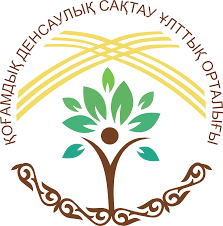 ПЕРСОНАЛ ОПЕРАЦИОННОЙ /IC
Переодевается в специальном помещении в операционную одежду, обувь, надевает одноразовую  медицинскую шапочку или капюшон.
Рот и нос каждого работника , входящего в помещение, в котором будет проводиться или проходить операция, закрываются одноразовой хирургической маской, которая должна полностью прилегать к лицу.
 Маски меняются после каждой операции , если маска увлажняется во время операции, она заменяется немедленно. 
В операционной носится обувь, которую можно дезинфицировать, и предназначенная  для работы только в операционной. 
Непромакаемые покрытия обуви и фартук, закрывающий ноги, надеваются  во время проведения операций, когда  возможно струи, брызги  крови или  других жидкостей. 
В других случаях надевать покрытия обуви одноразовые или многоразовые бахилы  - нецелесообразно.
АСЕПТИКА И БЕСКОНТАКТНАЯ ПЕРЕВЯЗКА /IC
Надеть стерильные халат, шапочку, маску, перчатки и накрыть стерильный перевязочный стол;
Накрыть одноразовой простыней (пеленкой) перевязочный стол для пациента. Менять простынь (пеленку) перед каждой новой перевязкой;
Проводить перевязку в составе врача-хирурга и перевязочной сестры:
перевязочная сестра снимает повязку в чистых (стерильных перчатках);
врач-хирург проводит перевязку в стерильных перчатках;
Проводить все манипуляции с повязкой и раной стерильными инструментами и материалами. Не прикасаться к повязке и ране руками без стерильных перчаток («методика бесконтактной перевязки»);
Снять повязку, придерживая края раны сухой стерильной салфеткой с помощью пинцета, ножниц. Допускается использование стерильной салфетки для смачивания, смоченной антисептическим раствором, если повязка присохла к ране;
Осмотреть и оценить клиническое состояние раны и течение раневого процесса на возможные осложнения;
Взять все предметы со стерильного перевязочного стола стерильным корнцангом (пинцетом);
Обработать область вокруг раны антисептиком движением от краев раны к неповрежденной коже;
Очистить рану и окружающие ее ткани с помощью стерильных салфеток и антисептиков. Высушить рану с помощью стерильных салфеток;
Нанести промокательными движениями на очищенную рану лекарственные средства и наложить на поверхность раны стерильную (асептическую) салфетку;
Зафиксировать повязку бинтом, лейкопластырем, патентованной клеевой повязкой или другим подобным материалом;
Повторить процедуру при осмотре и перевязке следующего пациента.
ПЕРЕВЯЗКА ПАЦИЕНТА С ИНФИЦИРОВАННОЙ РАНОЙ:/IA
Провести осмотр и перевязку пациенту с гнойным отделяемым из раны в септической перевязочной. Надеть одноразовый халат, перчатки, маску при входе и снимать их при выходе, если проводится осмотр и перевязка инфицированной раны пациенту в палате.
Использовать для данного пациента индивидуальные предметы ухода.
В случае если инфекция раны вызвана метициллино (оксациллин) резистентным золотистым стафилококком или ванкомицино резистентным энтерококком:
изолировать пациента в отдельную боксированную палату;
использовать для лечения пациента, а также пациентов, имевших с ним контакт, антибиотики резерва до получения микробиологического подтверждения;
проводить ежедневно текущую очаговую дезинфекцию, а после выписки – заключительную очаговую дезинфекцию, камерное обеззараживание постельных принадлежностей;
после заключительной очаговой дезинфекции провести в палате бактериологический контроль объектов среды;
заполнить палату только после получения удовлетворительных результатов бактериологического исследования.
Участник № 4
 Әбділдә Алмира
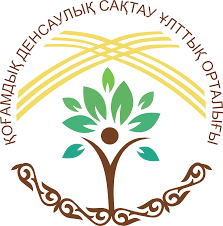 ФИО _____________________________                                 Должность __________________________________
Что такое «ИОХВ» ?
А) Инфекции в области хирургических вопросов
Б) Инфекции в области хирургического вмешательства
В) Инфекции в области хеликобактерных возбудителей
Г) Инфильтрат в области хирургических воспалений
Д) Инъекции в области хирургического вмешательства

2. Резидентную флору называют…
А) микроорганизмов, находящиеся под поверхностными клетками рогового слоя эпидермиса, а также на поверхности кожи
Б) микроорганизмов, которые колонизирует поверхностные слои кожи и в большей степени поддаются удалению с помощью обычного мытья/обработки рук
В) микроорганизмов, которые обитают на коже, как правило, на коже животных.
Г)  Увеличение популяции золотистого стафилококка в обеих пораженной и неповрежденной коже. 
Д) микроорганизмов, играющих роль в неинфекционных кожных заболеваниях.
 
3. Какие есть классификации хирургических ран?
А) открытые, свежие, грязные, травматические 
Б) проникающие, чистые, грязные 
В) гнойные, серозные, воспалительные, чистые
Г) чистые, чистые-контаминированные, контаминированные, грязные
Д) стерильные, чистые, контаминированные, инфицированные
IV. Тестовые вопросы  для проверки знаний
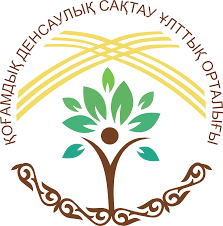 Тестовые вопросы (продолжение)
4. Когда проводится первое введение антибиотикопрофилактики?
А) за 30 минут до операции 
Б) за 40 минут до операции 
В) за 60 минут до операции
Г) за 130 минут до операции
Д) за 50 минут до операции

5. Care bundles это – 
А) правильное использование антибиотиков
Б) соответствующее удаление волосВ) структурированный способ улучшения процесса ухода и результатов лечения, небольшой набор мероприятий, эффективность которая доказана (40-45%)
Г) контроль уровня глюкозыД) послеоперационная нормометрия
 
6. Каким послеоперационным осложнением считается инфекции развивающиеся после операции?
А) в течении 40 днейБ) в течении 60 днейВ) в течении 80 днейГ) в течении 30 днейД) в течении 15 дней
 
7. Какие существуют принципы и понятия рациональной антибиотикопрофилактики?
А) хирургический, лабораторный, физиологическийБ) микробиологический, фармакологический, клинический, эпидемиологический, фармацевтическийВ) эпидемиологический, профилактическийГ) фармакологический, резидентнойД) клинический, эффективный
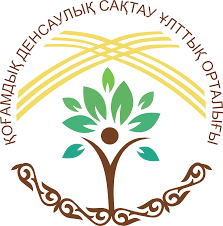 Тестовые вопросы (продолжение)
8. Какие имеются факторы риска ИОХВ (многофакториальный анализ)?
А) экзогенные, гной, выделение
Б) нормометрия, чувствительность  В) лихорадка, больГ) физиологические, бактериальныеД) эндогенные, экзогенные, переменные, потенциальные 

9. Критерии выбора препарата при АБП
А) спектр активности, доза, время введения, кратность введенияБ) доза, значимость, времяВ) кратность введения, Г) длительность, бактериальный, хирургическийД) профилактический, эндогенный, побочный
 
10. Какие классификации инфекции операционной раны имеются?
А) высокая, средняя, низкаяБ) бактериальный, вирусной этиологииВ) гистологический, инфекционныйГ) поверхностная, глубокая, инфекция органов/полостейД) глубокая, минимальная11. Укажите периоды операции?
А) инкубационный, восстановительный, переходныйБ) предоперационный, интраоперационный, постоперационныйВ) истекший, предшествующий, начальныйГ) начальный, последующий, долгосрочныйД) возрастной, продолжительный, ранний
 
12. Какие имеются критерии описывания инфекции?
А) морфологический, генетическийБ) вид, численность, возрастВ) популяция, численностьГ) характер, цель, видД) человек, место, время
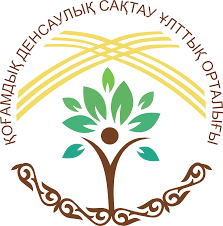 Тестовые вопросы (продолжение)
13. В каком законодательстве указаны эпид.надзор за ИОХВ?
А) Приказ МЗ РК от 29.10.2020г №ҚР ДСМ-169/2020 
Б) Приказ МЗ РК от 29.10.2020г №ҚР ДСМ-189/2020В) Приказ МЗ РК от 29.10.2020г №ҚР ДСМ-155/2020Г) Приказ МЗ РК от 29.10.2020г №ҚР ДСМ-165/2020Д) Приказ МЗ РК от 29.10.2020г №ҚР ДСМ-170/2020
14. Какие категории GRADE для определения качества доказательств существуют?
А) средний, низкий, высокийБ) начальный, поэтапный, среднийВ) высокое, умеренное, низкое, очень низкоеГ) повышенный, средний, низкийД) высокое, умеренное, пониженное, очень пониженное
15. Перед операциями рекомендуется удалить волосы
А) при помощи бритвБ) проводить при необходимости, подрезанием, депиляторовВ) волосы не удаляютГ) с помощью сахарной эпиляцииД) обратиться к косметологам
Стандартная операционная процедура (СОП) по профилактике инфекций хирургической раны
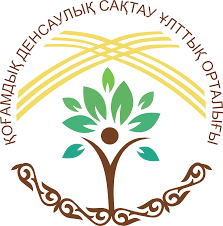 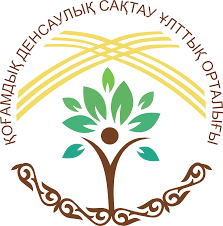 Использованные источники:
Приказ МЗ РК от 29 октября 2020 года  ДСМ  - 169/2020 « Правила регистрации  и расследования, ведения и учета и отчетности  случаев инфекционных, паразитарных  заболеваний и отравлений , неблагоприятных  проявлений после  иммунизации». 
Приказ Председателя Комитета государственного санитарно- эпидемиологического надзора МЗ РК от 23.04.2013 г. № 111 « Методические рекомендации по обработке рук сотрудников медицинских организаций РК»;
     Руководство Центров по контролю и профилактике заболеваний по предотвращению инфекций в области хирургического вмешательства, Август 2017 г. США.   СДС. 
 Профилактика ИОХВ. 2018 год.  Некоммерческое Партнерство Национальная ассоциация  специалистов  по контролю  инфекций, связанных  с оказанием  медицинской помощи.  «НАСКИ».  МЗ РФ. 
Наблюдение за инфекции области хирургического вмешательства и профилактические показатели в Европейских больницах. 
Протокол эпиднадзора за инфекциями в области хирургического вмешательства с упором на условия с ограниченными ресурсами. (ВОЗ) стр. 11-12; стр. 15-16; стр. 19.
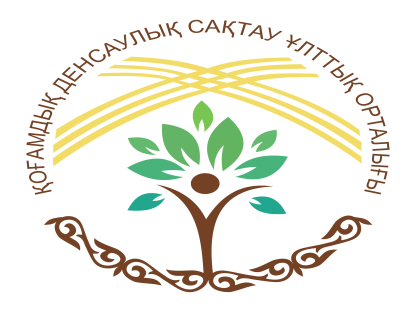 БЛАГОДАРИМ ЗА ВНИМАНИЕ!
https://hls.kz/